Chapter 6
Rail
Rail
Rail
train: one or more railway vehicles hauled by one or more locomotives or railcars, or one railcar travelling alone, running under a given number or specific designation from an initial fixed point to a terminal fixed point. A light engine, i.e. a locomotive travelling on its own, is not considered to be a train (Glossary of Transport Statistics, 2009)
high-speed rail: designed to travel at a speed between 250 and 300 km/h on special lines, or around 200 km/h on existing older but upgraded lines (UIC, 2010a)
rapid transit: an electric rail line mainly for urban transport with the capacity for heavy volumes of traffic involving very frequent train movements. Metro lines are also characterized by closely spaced stations, normally with around 1000 m between the stations (Glossary of Transport Statistics, 2009)
light rail: a rail line mainly for urban transport of passengers often electrified. Stations/halts are generally less than 1200 m apart (Glossary of Transport Statistics, 2009)
Institutional Framework
no internationally uniform legal or regulatory framework regarding rail infrastructure or operations
rail networks: governed and regulated at many levels
national laws
regional agreements
international agreements

railroad governance of the USA, Canada and Mexico: several institutions and organizations involved 
federal departments and agencies
provinces or states
railway companies
labour unions
Demand
World passenger traffic 2010 - pkm (billions)
Source: UIC, 2011
Supply
Worldwide track infrastructure (in km)
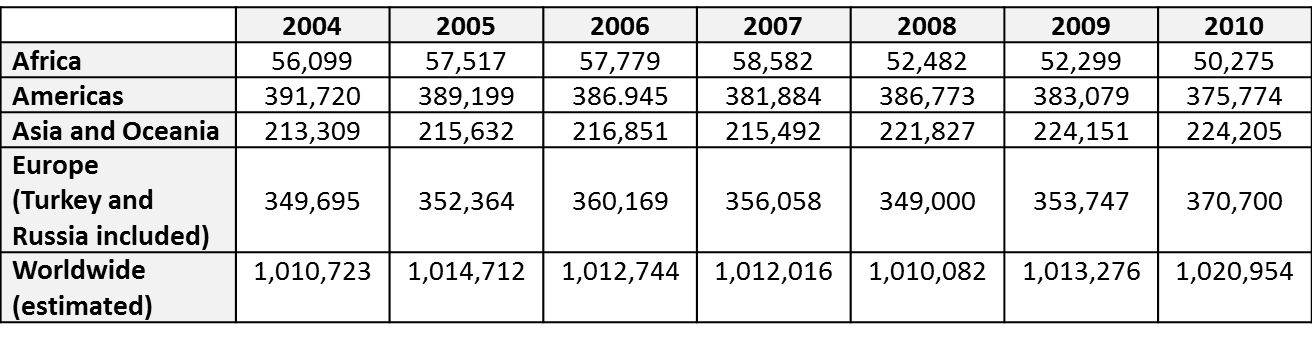 Source: Adapted from UIC, 2009; VDB, 2011, p. 8; VDB, 2012, p. 8; EUROSTAT, 2013